Final Exam Proof Practice
Test your memory of proofs with these 8 two-column proof practice problems!
Drag and drop the cards into the correct order. Use the problem and the picture as your first step.
The correct answer for each problem is included on the following slide.
1
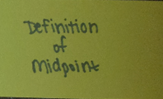 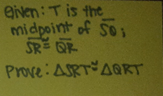 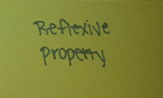 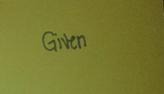 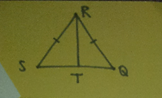 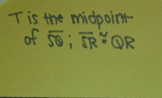 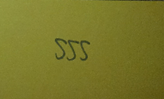 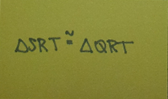 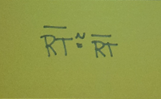 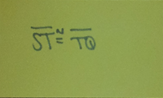 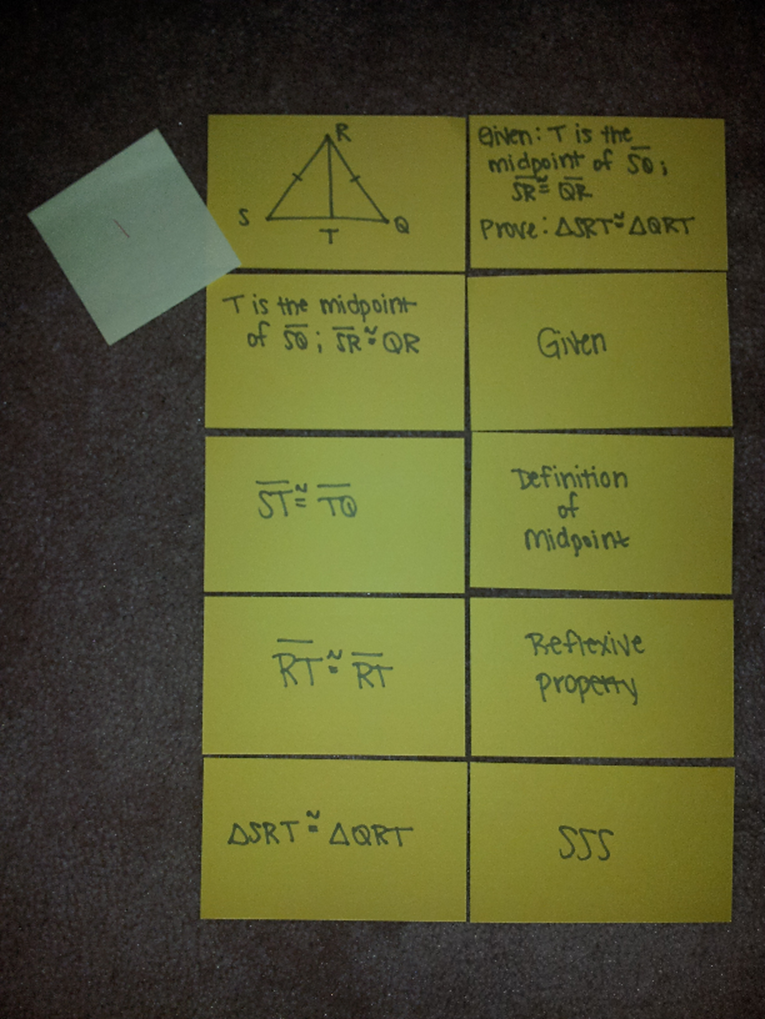 1
2
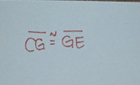 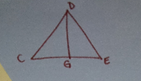 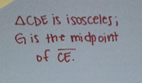 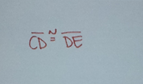 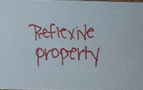 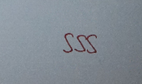 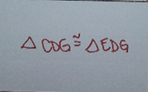 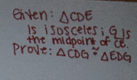 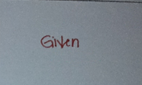 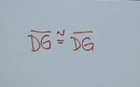 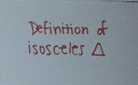 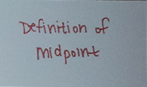 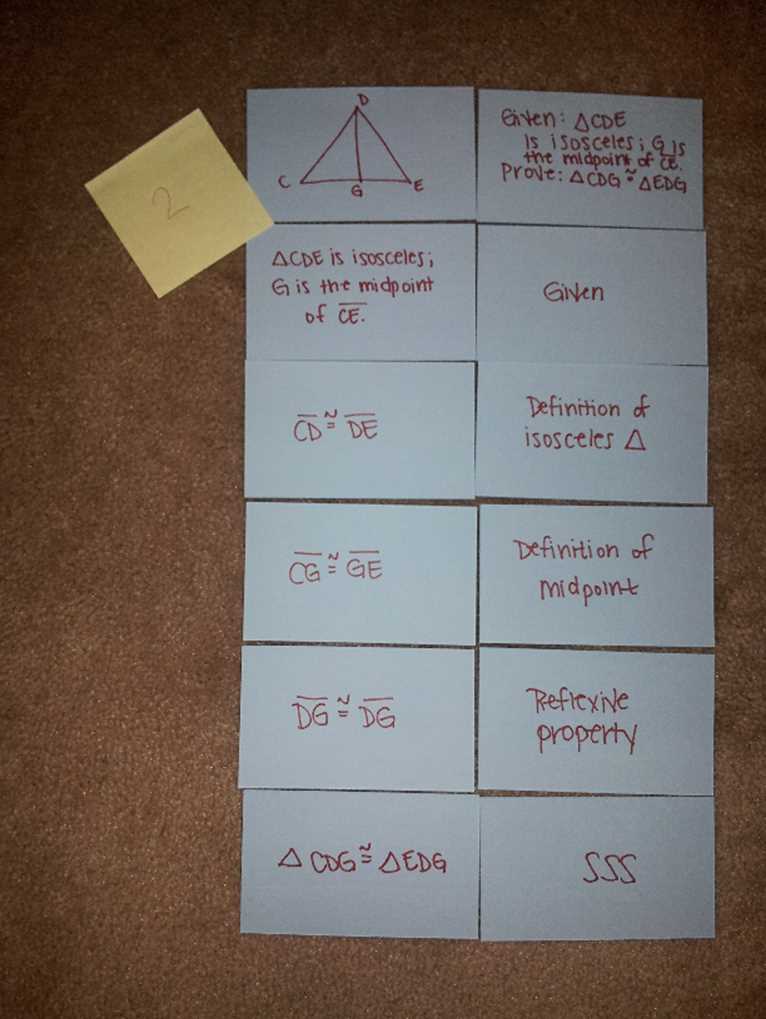 2
3
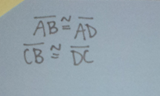 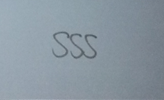 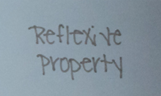 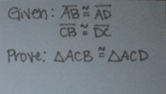 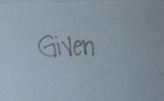 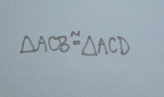 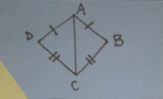 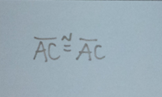 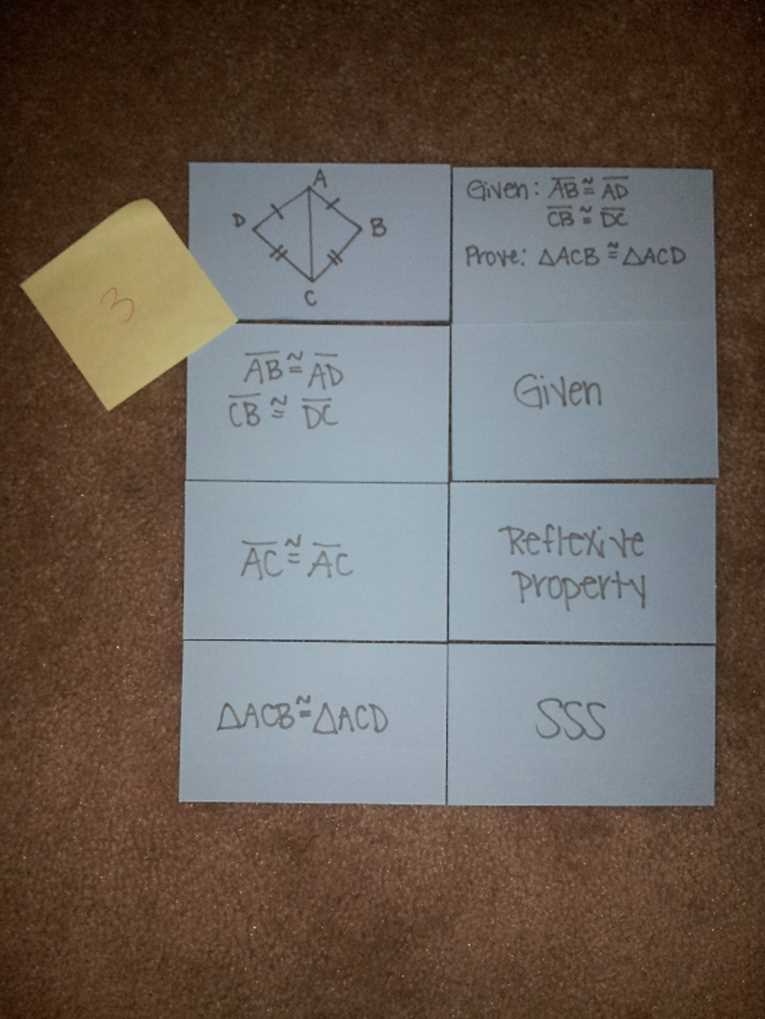 3
4
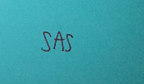 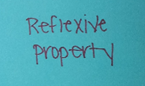 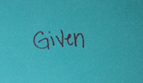 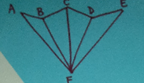 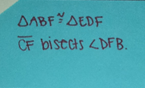 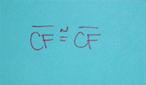 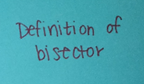 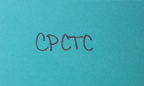 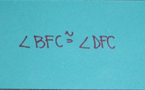 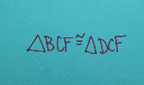 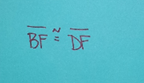 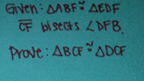 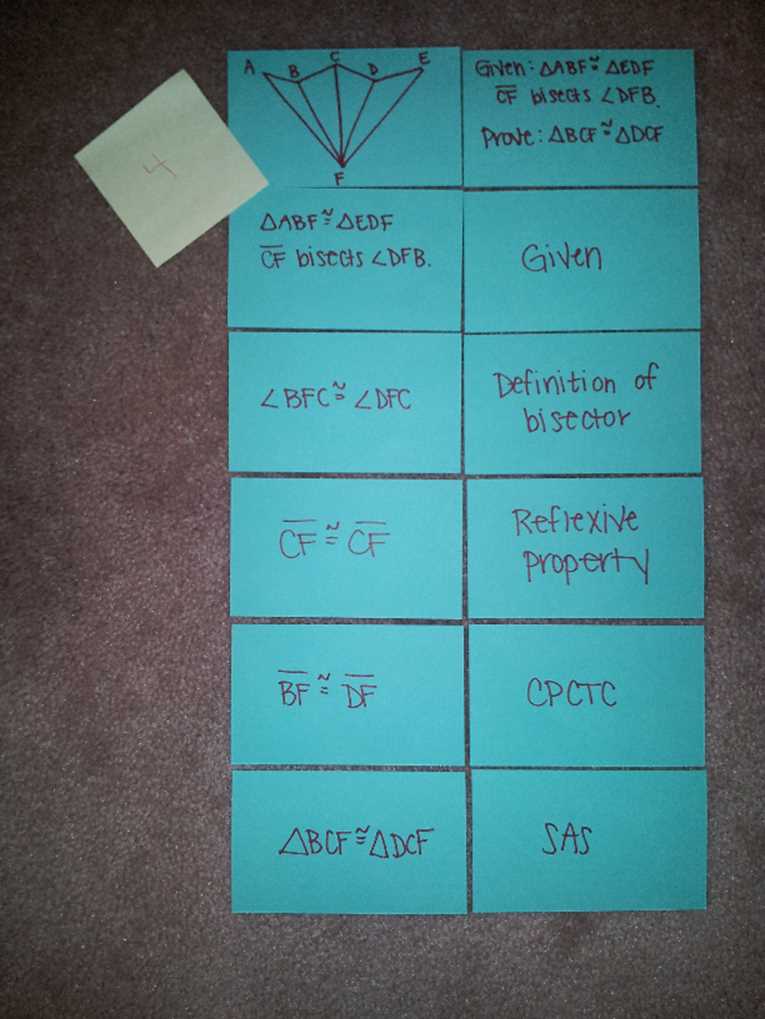 4
5
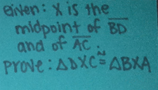 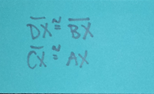 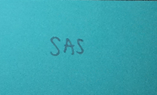 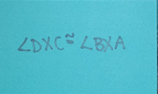 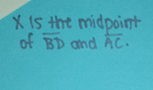 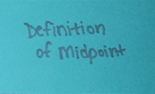 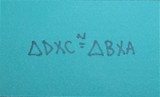 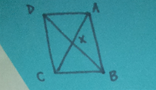 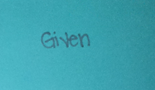 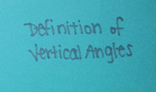 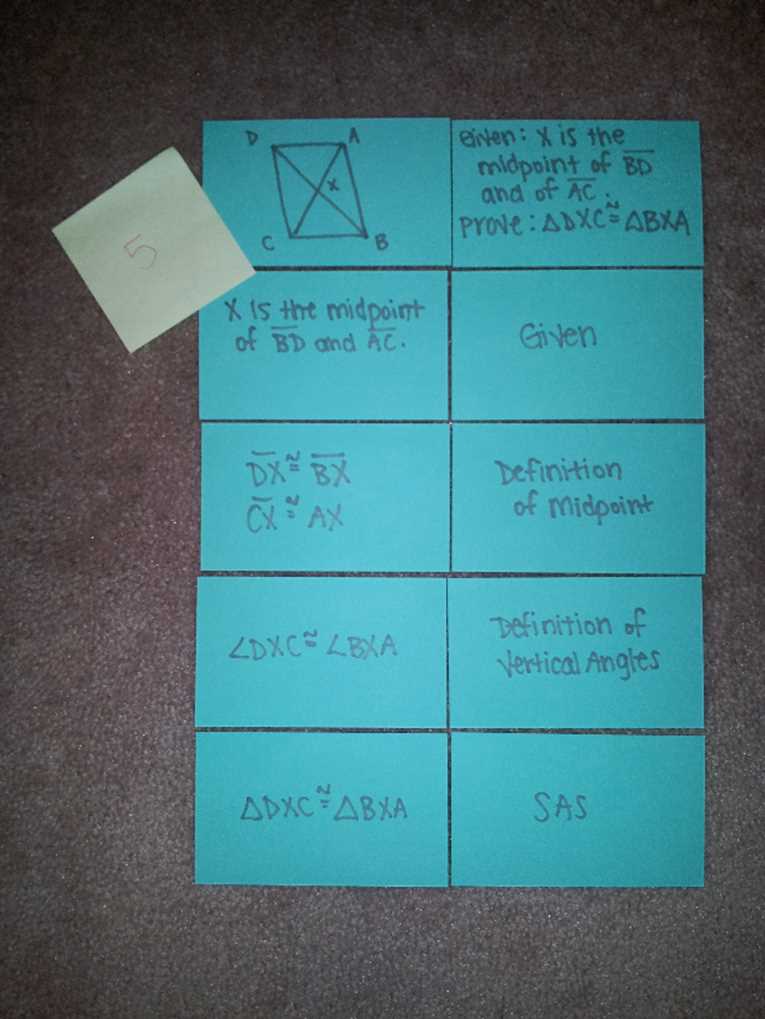 5
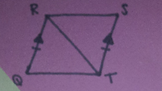 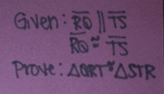 6
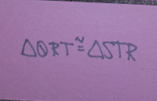 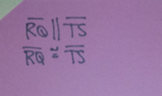 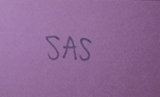 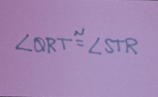 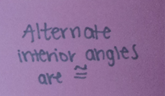 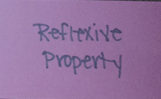 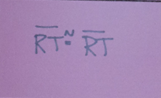 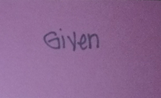 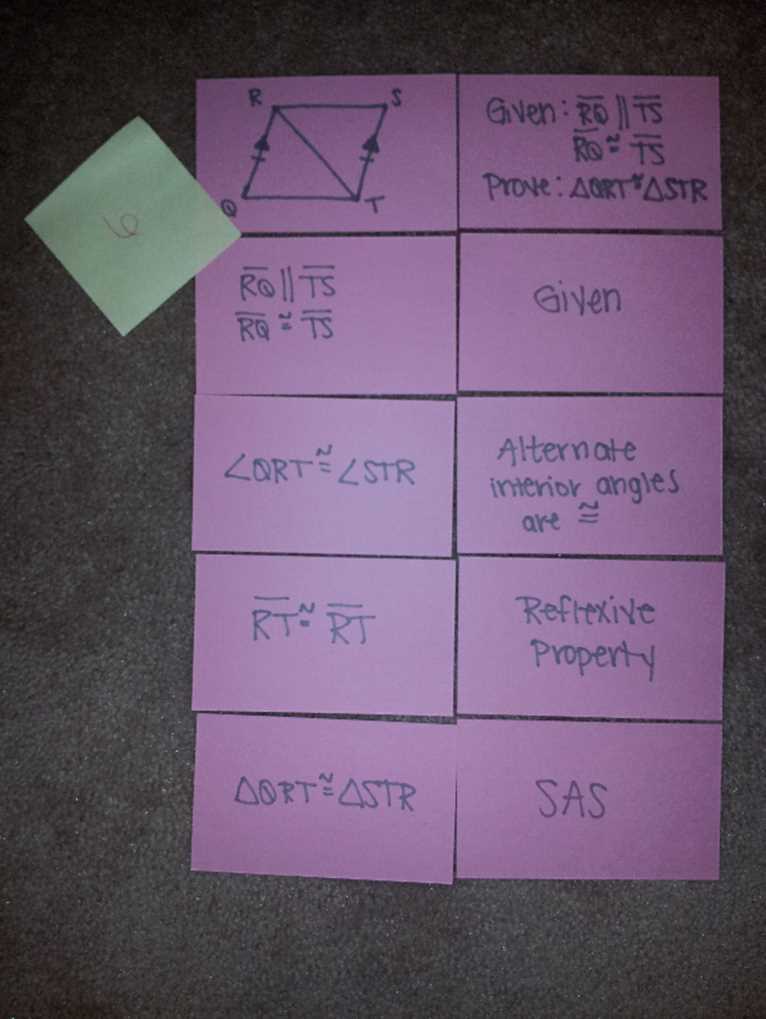 6
7
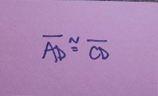 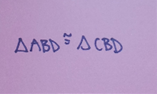 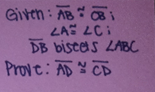 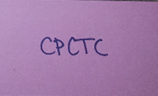 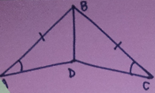 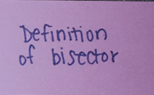 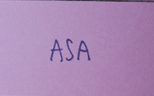 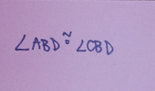 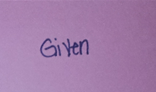 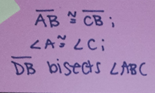 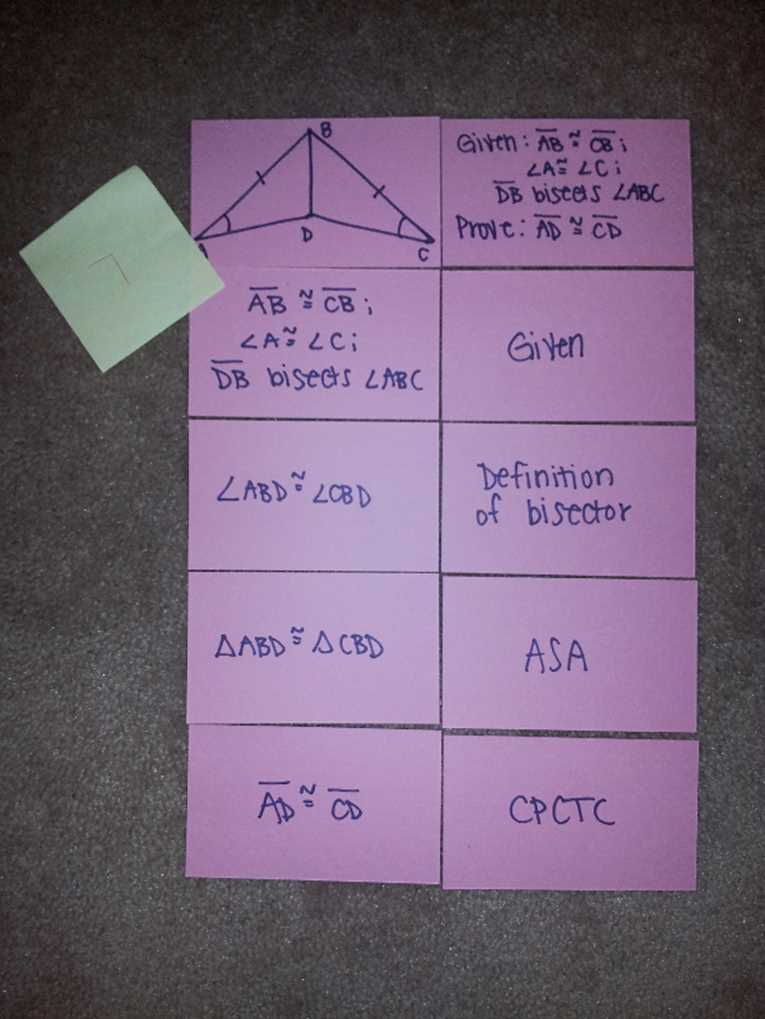 7
8
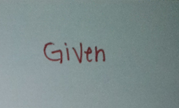 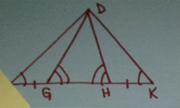 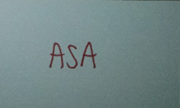 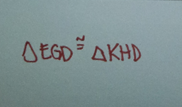 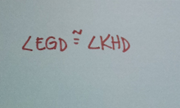 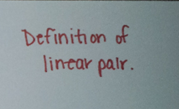 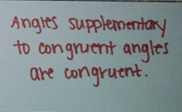 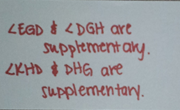 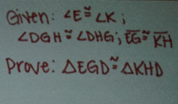 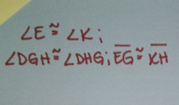 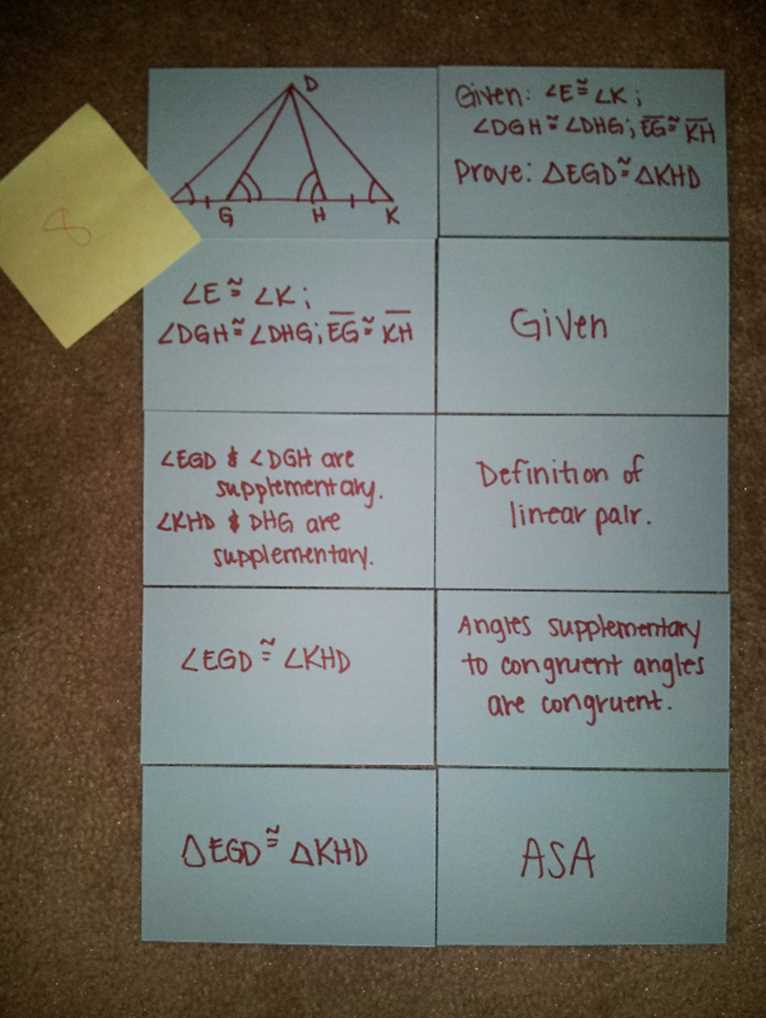 8